ВСТУП
УМОВИ РОЗВИТКУ УКРАЇНСЬКОЇ ЛІТЕРАТУРИ.
 ХУДОЖНІ ПОШУКИ УКРАЇНСЬКИХ ПИСЬМЕННИКІВ.
 ЖУРНАЛІСТИКА 2 ПОЛОВИНИ ХІХ СТОЛІТТЯ.
ЛІТЕРАТУРА:
Історія української літератури. XIX століття ; у 3 кн. Кн. 3.; навч. посібник / за ред. М.Т.Яценка. Київ : Либідь, 1997. 
Історія української літератури. Кінець ХІХ – початок ХХ ст. : у 2 кн. : підруч. / за ред. проф. О.Д.Гнідан. Київ : Либідь, 2005. Кн. 1. 
Історія української літератури ХІХ ст. (70−90-ті роки) : у 2 кн.: підруч. / за ред. О.Д.Гнідан. Київ : Либідь, 2006. Кн. 1. 
Зеров М. Українське письменство / упоряд. М. Сулима; післям. М. Москаленка. Київ : Вид-во Соломії Павличко «Основи», 2002. 
Історія української літератури XIX століття : підручник для студ. філол. спец. вищ. навч. закладів : у 2 кн. Кн. 2. / М. Г. Жулинський та ін. ; за ред. М.Г. Жулинського. Київ : Либiдь, 2006. 
Василенко-Полонська  Н. Історія України: В 2 т. Київ :  Либідь, 1995. Т.2.
Єфремов С. Історія українського письменства. Київ : 1995.
Огієнко І. Українська культура. Київ : Абрис, 1991.
Субтельний О. Україна: Історія. Київ :  Либідь, 1991.
Гундорова Т. Проявлення Слова. Дискурсія раннього українського модернізму. Львів, 1997.
Денисюк І. Розвиток жанрів малої прози в українській літературі ХІХ – початку  ХХ ст. Київ : Вища школа, 1986.
Умови розвитку:
політична роз’єднаність нації
український національний рух поч. 60-х рр. ХІХ ст. не набув належного поширення
поступова втрата українським панством українофільства.
 залежність українського православного духовенства від свого духовного керівництва й матеріальної забезпеченості
декласована інтелігенція – головна опора українства 
уплив на молодь космополітичних і соціал-революційних ідей 
відсутність українських органів друку
Правління Олександра ІІ (1855-1881) 
звільнено й реабілітовано членів Кирило-Мефодіївського братства – П.Куліша, М.Костомарова, В.Білозерського, М.Гулака, О.Марковича, пізніше Т.Шевченка. Вони створили в Петербурзі Українську Громаду, щоб своєю творчою, науковою, видавничою й громадською діяльністю перервати затягнений антракт в українському національному русі
селянська реформа (1861)
Валуєвський циркуляр (1863)
проведено судову реформу; впроваджено земське управління (1864)
 здійснено міську реформу (1870)
році проведено військову реформу (1874)
1876 р. – Емський указ
протягом 1880–1900 рр. видано ряд цензурних розпоряджень. Заборонялися: українські книги для дітей, книги з історичної тематики, вживання слів “Запорозька Січ”, “козак”,  “воля”, “Україна”.
1862 р. – закрито недільні школи; припинено вихід “Основи”
1863 р. – заборонено тижневик “Черниговский листок”, редагований Л.Глібовим; вислано до В’ятки українського письменника, громадського діяча, біографа Т.Шевченка О.Кониського (1836 – 1900)
циркуляр П.Валуєва 20 травня 1863 року
1863–1872 – другий антракт в українському громадсько-літературному житті
наддніпрянських діячів шукати контактів і можливості друкуватися за кордоном – в Галичині, Буковині 
на всій території України – Галичині, Буковині, Угорській Русі – мовна проблема була центральною. Складність її полягала в тому, що “азбучну війну” доводилося вести проти русифікації, латинізації, румунізації, полонізації, германізації, мадяризації
Буковина
створено в Чернівцях товариство “Руська бесіда” (1869–1940) – першу українську організацію на цій території, що незабаром перетворилася на літературне товариство і стало центром національного руху. 
1870 року в Чернівцях засновано товариство “Руська Рада”
1875 – відкрито Чернівецький університет, німецький, але з кафедрою української мови.
Закарпатська Україна 

брак інформації
мадяризаторська політика уряду
 підпорядкування греко-католицької церкви
 закриття українських шкіл, газет,  журналів
Галичина
розвиток видавничої справи
1868 р. у Львові засновано товариство “Просвіта”, статут написано Корнилом Сушкевичем (1840–1889), Олександром Боровиковським (1841–1921), Анатолем Вахнянином. Мета: пізнання і просвіта народу.
1873 р. засновано у Львовілітературного товариства ім. Т.Г.Шевченка. Ініціатори: О.Кониський, М.Драгоманов, Д.Пальчиков. Його реформація відбулася в 1892 р. в Наукове товариство ім. Т.Шевченка (НТШ)



У 70-х рр. ХІХ ст. після тривалої перерви центром громадсько-культурного життя знову стає Київ
ІІ половина ХІХ століття знаменується
розширенням тематичних обріїв
розширенням змістових обріїв
оновленням образної системи
оновленням стильової системи
розвитком жанрів літератури
розвитком видів літератури від поезії, прози, драматургії до літературно-художньої критики, естетики, публіцистики
провідним художнім напрямом стає реалізм у колі якого вирізнилися такі тематично-стильові течії:
соціально-побутова (Л.Глібов,  С.Руданський, І.Нечуй-Левицький, М.Старицький, М.Кропивницький)
 соціально-побутова з народницьким різновидом (О.Кониський, Б.Грінченко, Олена Пчілка)
 соціально-психологічна (започаткована творчістю Марка Вовчка, А.Свидницького, а представлена – Панаса Мирного, І. Франка)
 соціально-філософська (І.Франко, М.Павлик, В.Самійленко, П. Грабовський).
Продовжує існувати
 романтичний тип творчості, представлений художнім доробком Я.Щоголева
просвітительський реалізм – творчістю І.Нечуя-Левицького
 традиції натурально-фізіологічного нарису (йдуть від Є. Гребінки) розвивають Ганна Барвінок, М. Кононенко



 Ряду реалістичних творів, наділених героїчним пафосом, властиві органічне вплетення романтизму, зокрема таких його рис як художня умовність, алегоризм. Водночас у творчості І.Франка зосереджувалися ті риси, які у своєму розвитку провіщали художнє оновлення літератури ХХ століття.
В умовах урядових заборон на Східній Україні аж до революції 1905–1907 років не з’явилося жодної української газети чи журналу. З великими труднощами тут вдавалося видавати лише поодинокі літературні альманахи – “Луна” (1881), “Рада” (1883,1884), “Нива” (1885), “Степ” (1886), “Складка” (1887–1897).
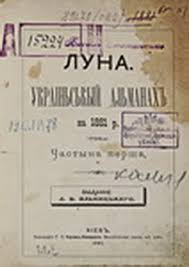 Альманах «Луна» (1881, м. Київ)
Клопотався про заснування альманаху О.Кониський
Видавав В. Ільницький 
Альманах було дозволено у скороченому цензурою вигляді. 
Дозволено опублікувати 
кілька поезій Т.Шевченка, О.Кониського, М.Старицького, Я.Щоголева, О.Лиманського
оповідання І.Нечуя-Левицького “Приятелі” 
 водевіль М.Старицького “Як ковбаса та чарка, то минеться й сварка”
Альманах “Рада” (1883, 1884, м. Київ)
Організував, заснував і видавав М.Старицький 
Опубліковано:
повість І. Нечуя-Левицького “Микола Джеря”
 драму М. Старицького “Не судилось” і декілька його віршів
 поетичні дебюти Б. Грінченка та Олени Косачевої (Олени Пчілки) поезіями “Великі спогади”
 три вірші П. Куліша під псевдонімом П. Ратай
 декілька поезій Я. Щоголева
 оповідання Д. Мордовцева
перша частина роману Панаса Мирного “Повія”
“Бібліографічний показчик нової української літератури (1798–1883) Михайла Комарова (1844–1913)
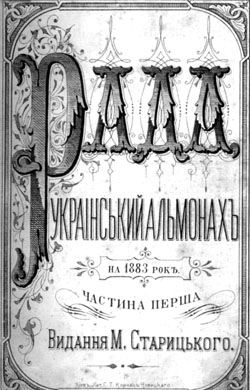 Альманах “Нива” (1885, м. Одеса) - перше видання такого типу видане у провінції
Видав письменник і юрист Дмитро Маркович
Опубліковано:
вірші й оповідання Дніпрової Чайки –дебютантки
 поезії В.Бабенка, Б.Грінченка,
 переклад VІ (6) пісні “Одісеї” Гомера й оригінальна поезія “Порада” (з нотатками) П.Ащинського
оповідання І.Нечуя-Левицького “Чортяча спокуса”
 добірка народних пісень, анекдотів, записаних на Одещині
 лібрето М.Старицького до опери М.Лисенка “Утоплена”
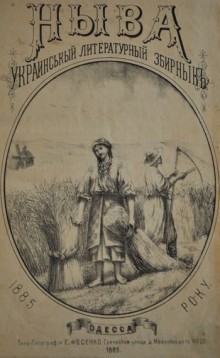 Альманах “Степ” (1886, м. Херсон)
Видав письменник і юрист Дмитро Маркович
Альманах вийшов у Петербурзі двома мовами: українською – художні твори, російською – наукові розвідки маловідомої письменниці Марії Гнатенко “Семейно-имущественные отношения крестьянского населения в Елесаветградском уезде”; “Свадебные песни” в записі дружини письменника Д.Марковича, редактора альманаху Олени Маркович; “Областное начало земской статистики”  О.Русова; “Украинская деревня по произведениям Старицкого и Кропивницкого” К.Шрама (псевдонім маловідомого українського письменника Костя Іващенка) – перша спроба в українській критиці соціологічного аналізу драматичних творів.
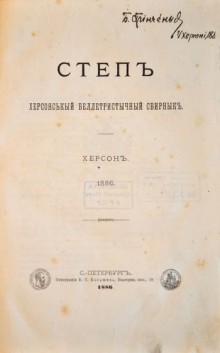 “Складка. Альманах року Божого 1887-го. Спорудив Вл.Александров” 2 випуск – 1893, 3 і 4 – 1897, виданий письменником і перекладачем Цезарем Білоцерковським.

Опубліковано:
поезію:  Вл.Александрова, Б.Грінченка, Ц. Білоцерковського, П. Грабовського, В. Самійленка, М. Вороного, І. Франка,  В. Щурата
Малу прозу: Б.Грінченка “Сама, зовсім сама”, Г.Барвінок “П’яниця”, Д.Мордовця “Келих Карла ХІ” і “Три друга”, І.Нечуя-Левицького “Старі гультяї”, легендою Лесі Українки “Щастя”
Драматургію: В.Самійленко “Маруся Чураївна”, М.Кропивницький “Вій” (опера)
нариси: Д.Яворницького “Поездка на попелище Чертомлицкой Сичи” і А.Кримського “Нудьга” .
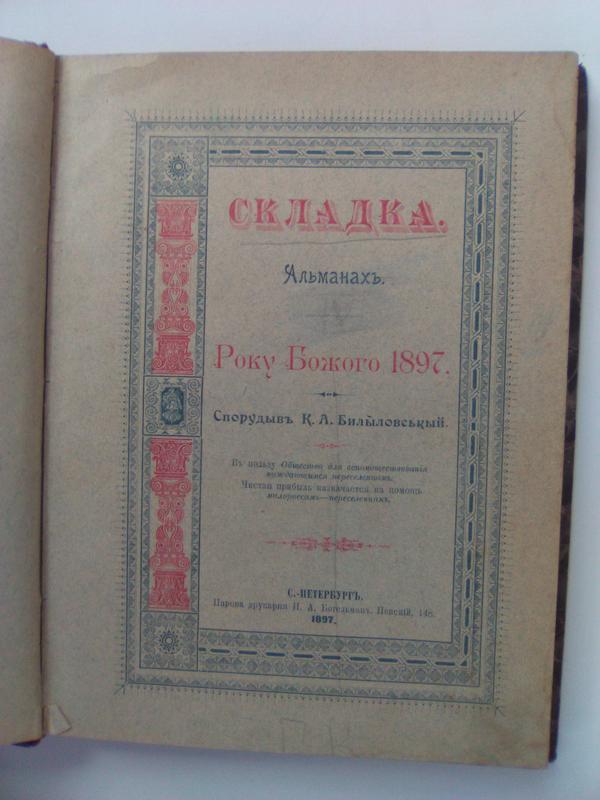 Журнал “Киевская Старина” (1882–1906,  м. Київ)
Засновано зусиллями дійсного статського радника Феофана Лебединцева, професорів КУ Петра Лебединцева, Олександра Лазаревського, Ореста Левицького, Володимира Антоновича
Постійний орган наукового “Общества Нестора-летописца”
Журнал виходив раз на місяць російською мовою під редакцією Ф. Лебединцева
Публікувались: М.Костомаров, П.Житецький, В.Горленко, П.Єфименко, М.Петров, М.Дашкевич, М.Сумцов, М. Чалий, І.Франко, М.Драгоманов, А.Кримський.
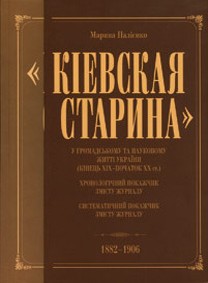 Друковані органи Галичини
1875, Львів – журнал “Друг”, з 1878 –“Громадський друг”
1880, Львів – журнал “Правда”
1880, Львів –  газета “Діло”
                         журнал “Зоря” 
1881, Львів – журнал “Світ” 
1886, Львів –   газета “Провідник рільничих Кружків”
1886, Станіслав – газета “Господарь и промишленник” 
1889, Львів – “Часопись Правнича. Місячник для Теорії і Практики” 
1889, Львів – педагогічний часопис “Учитель”
1894–1895, Львів – журнал “Життє і слово”  тощо
Друковані органи Буковини
1885, Чернівці – газета “ Буковина”
1888, Рогозні – газета “Добрі поради”
1889, Чернівці –  господарський часопис
1889, Чернівці – педагогічний часопис “Руська школа”  тощо
Доба 70-90 рр. ХІХ ст.
доба заборон
виконано велику наукову працю, що стала підставою для пізнішого розвитку української науки вже національної за формою. 
на літературнім полі працюють І.Нечуй-Левицький, Панас Мирний, М.Старицький, М.Кропивницький, І.Карпенка-Карий
 починають свою літературну діяльність Б.Грінченко, В.Самійленко, В.Леонтович, М.Коцюбинський, Леся Українка, А. Кримський та інші.
 Це були “національно свідомі українці, які
прагнули домогтися захисту інтересів народу 
домагались служби інтелігенції для інтересів народу
 прагнули реального зображення життя